Welcome to
Canvas Mobile GradeBook
Click on the Apple App Store Icon
You can have Canvas on your iPhone or iPad and catch up on what you have to do no matter where you are.

First:
You would go to the app icon on your mobile device and search for Instructure at the app store…
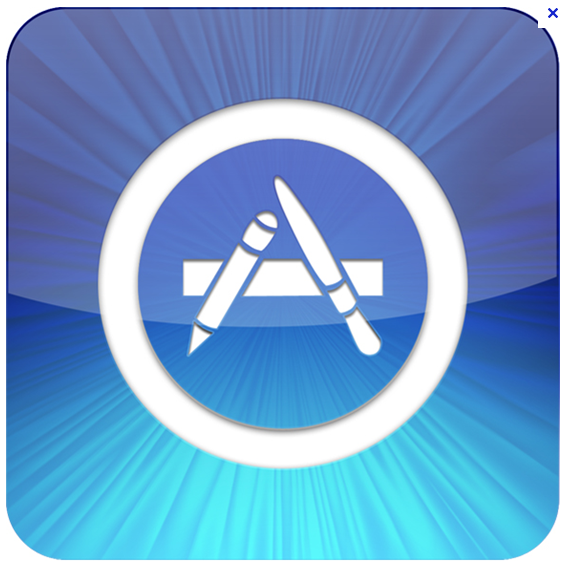 Next: Search
Type
“ Instructure “
into the search field in the upper right
Canvas Mobile SpeedGrader
On this screen you choose 

SpeedGrader for iPad

*It is a free app.
Getting Started with SpeedGrader
When you open Canvas Speedgrader on your iPad you will see this screen
Enter Your Canvas SpeedGrader
The first time you enter Speedgrader you will have to enter your campus URL

You will only have to do this once
Canvas Mobile Login
Choose Login on this screen to enter Canvas Mobile
Your Courses Available in SpeedGrader
This is where you can enter your individual course gradebooks

You can see the red ribbon that indicates if and how many current submissions are waiting in a course space
SpeedGrader showing you what needs attention
This is the menu that SpeedGrader shows you for each of your courses

The assignments are listed

The list will indicate which assignment has submissions and how many submissions to be corrected
Assignment and class list views
You can view each student’s assignment and choose next from list or flick to the next student
Posting comments by text block or Audio and Video
Rubric in GradeBook
You can view your rubric and then choose your evaluations by choosing from the rubric.  The final score appears at the bottom of the rubric.
When you are finished grading one course
When you are finish grading you can choose the Home icon 
in the upper left corner and it will take you back to your course page
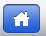 Download your FREE Canvas SpeedGrader App Today
You can use a few minutes waiting for your appointment at the dentist etc. to correct assignments and this allows you keep up with submissions instead of having to schedule a large block of time to do this work all at once, using this free mobile app.
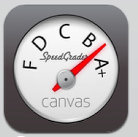